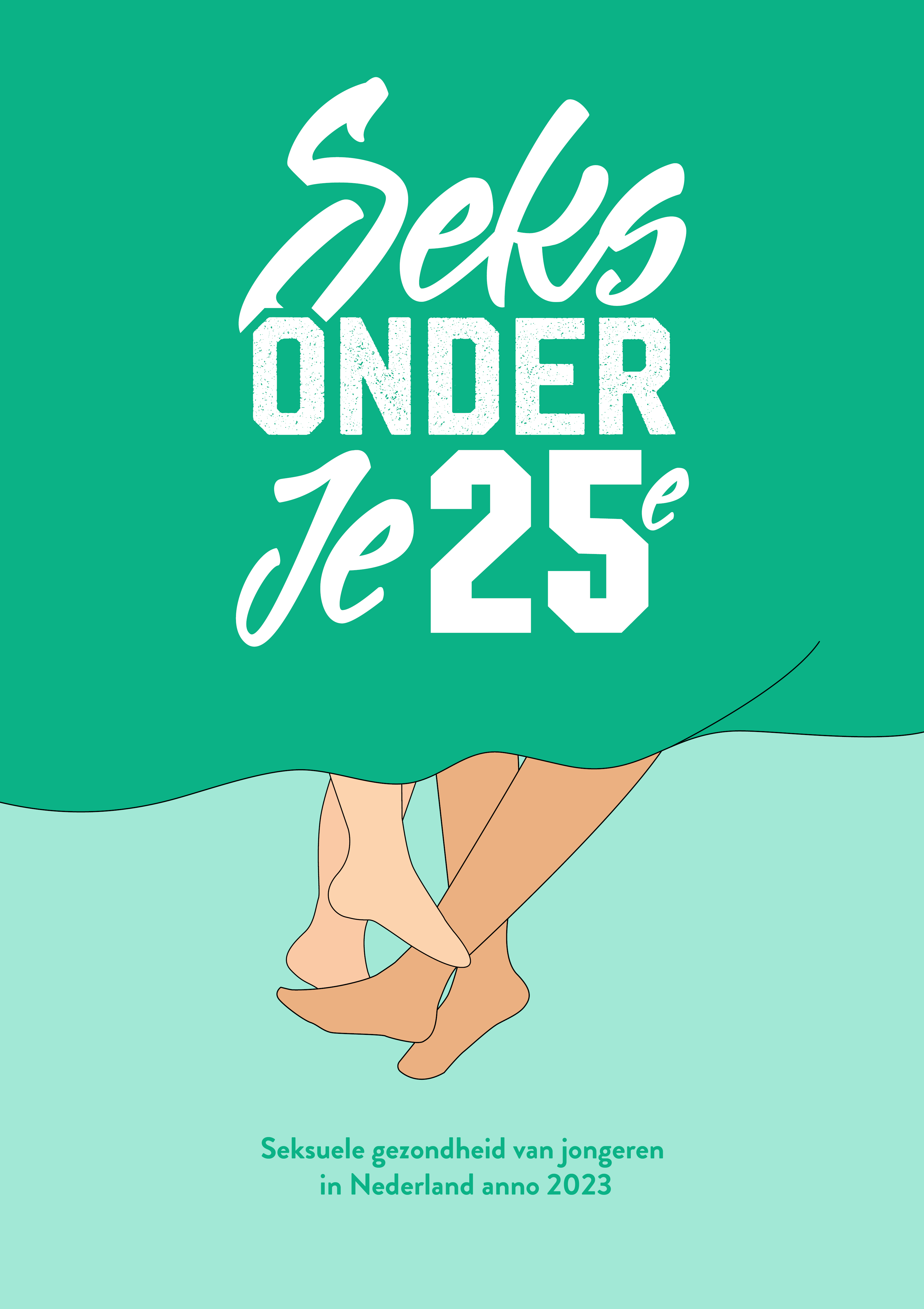 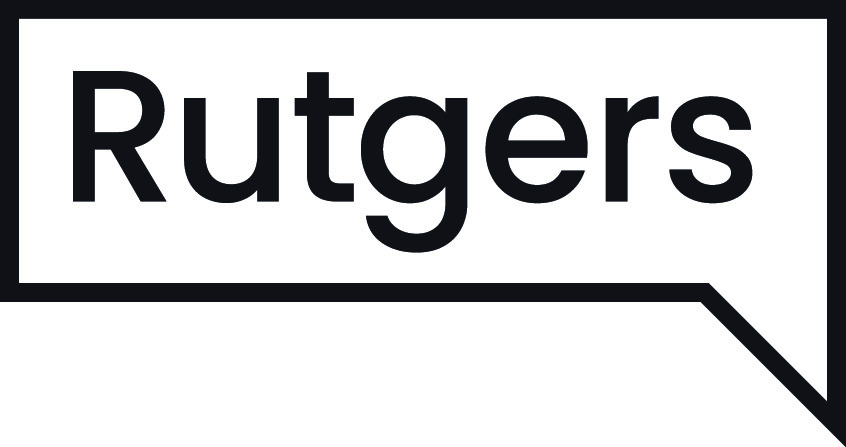 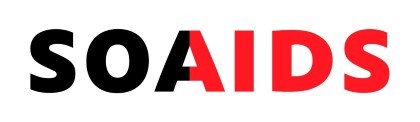 De belangrijkste resultaten in 2023
Hanneke de Graaf / Rutgers
Anne Oldenhof / Rutgers
Yolin Kraan / Rutgers
Titia Beek / Rutgers
Laurian Kuipers / Soa Aids Nederland
Koenraad Vermey / Soa Aids Nederland
Methode en steekproef
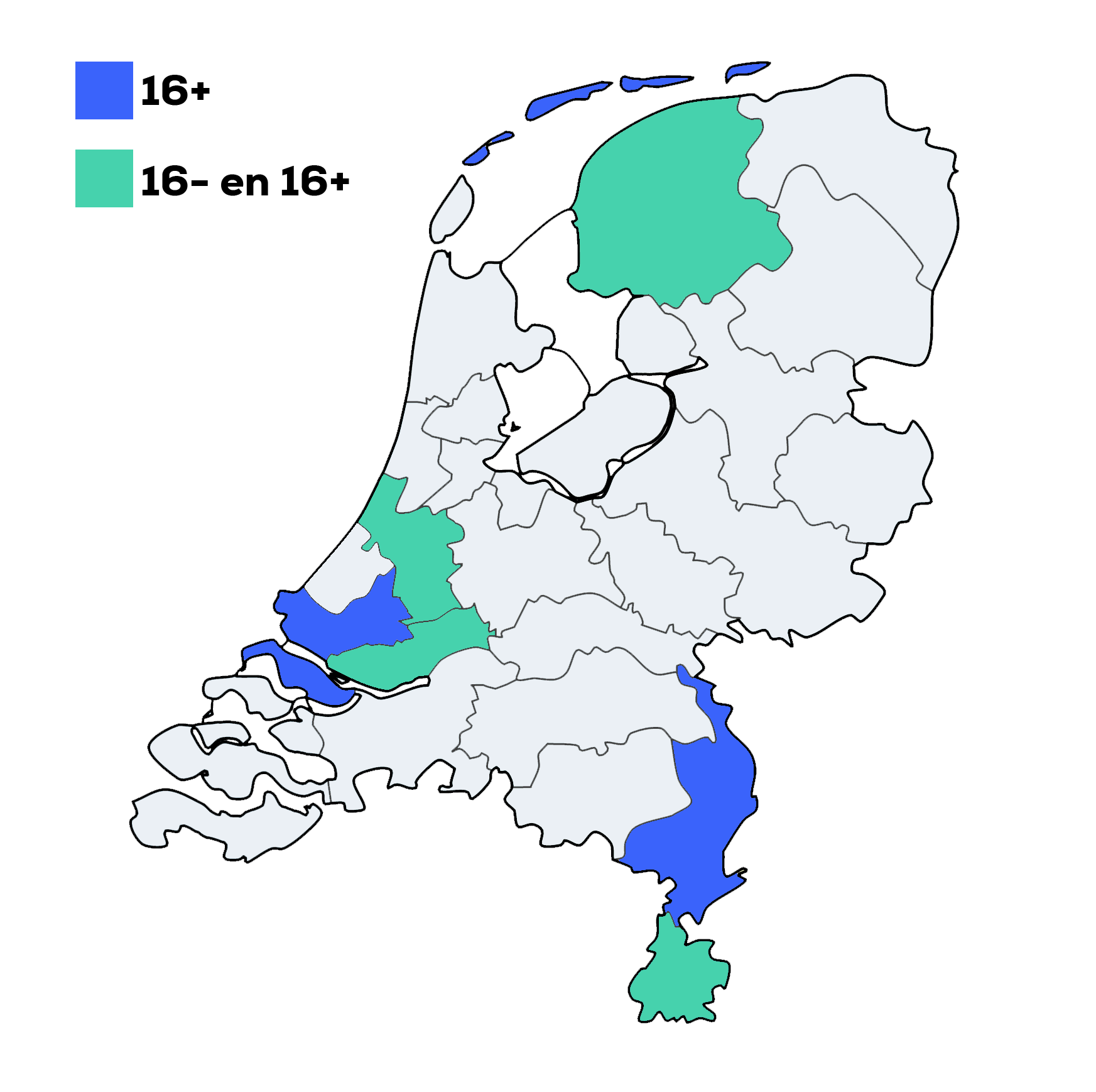 Ruim 10.000 jongeren van 13-25 jaar vulden een online vragenlijst inGeworven via scholen en BRP steekproef (getrokken en gewogen door het CBS)Ophogingen in 6 GGD regio’s: geen deel van landelijke dataEerdere edities in 2005, 2012 en 2017
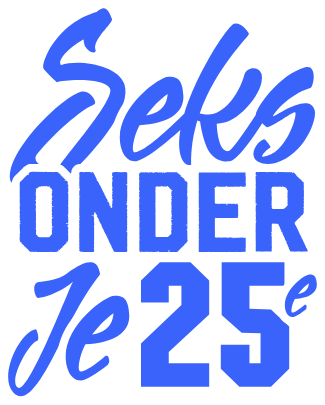 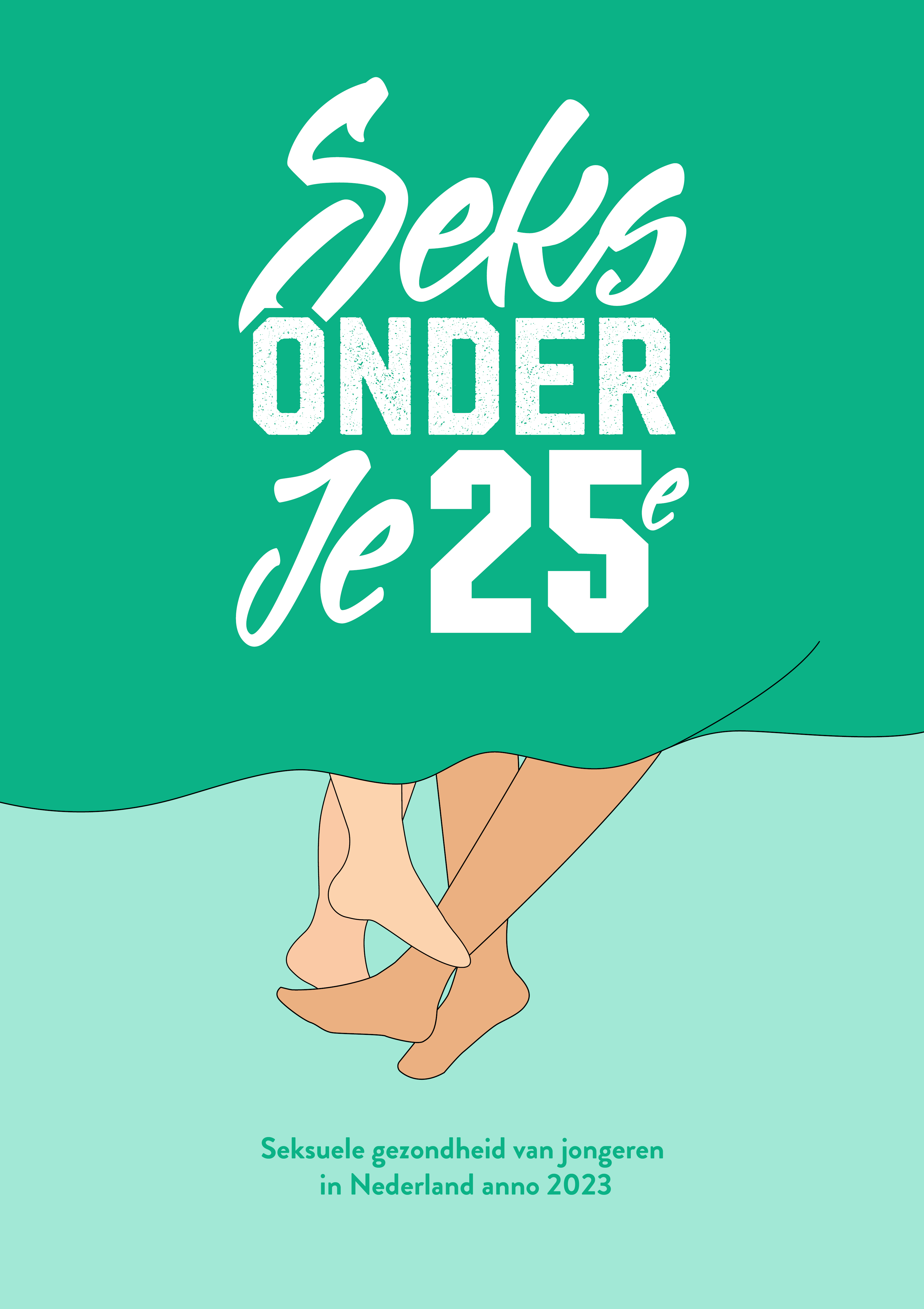 De belangrijkste resultaten
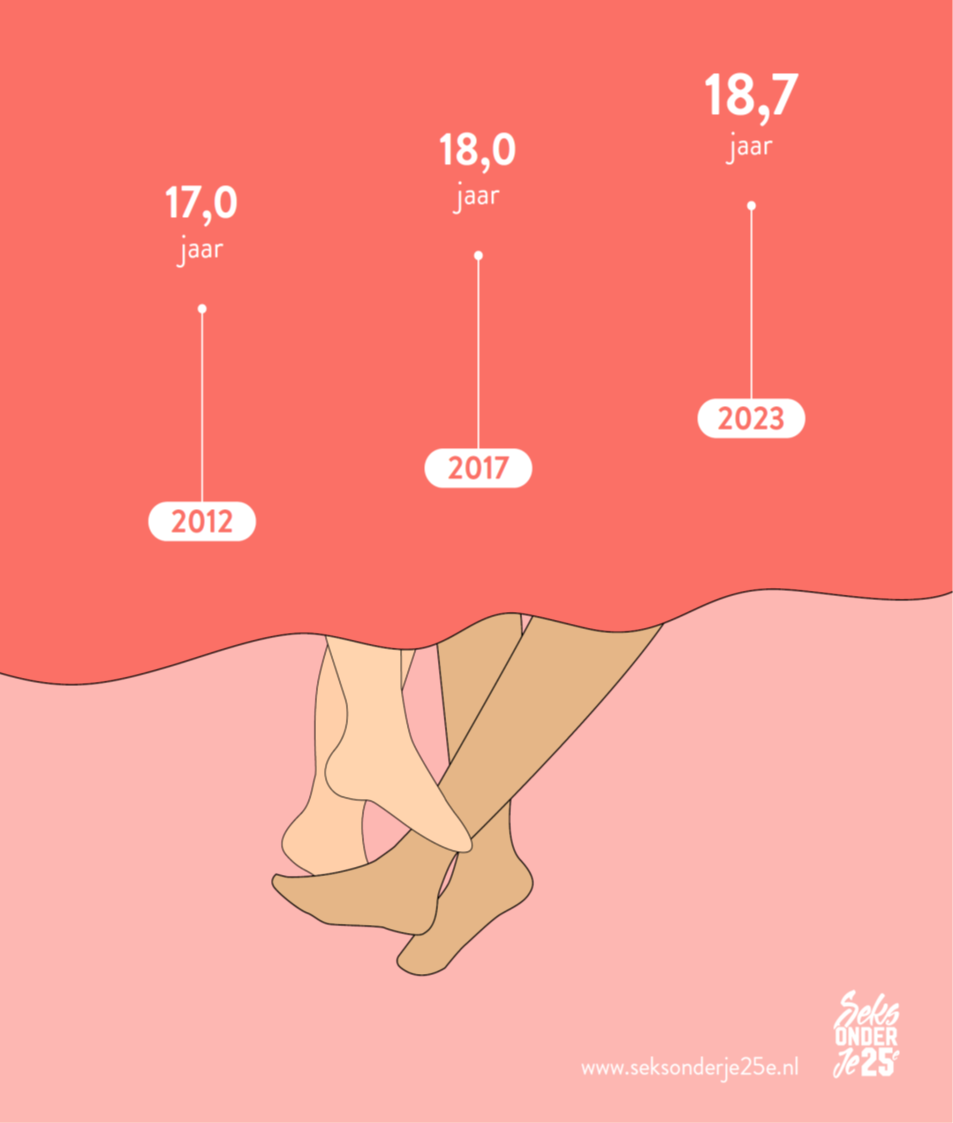 Jongeren beginnen steeds later aan seks met een partner
Mediane leeftijden eerste ervaringen
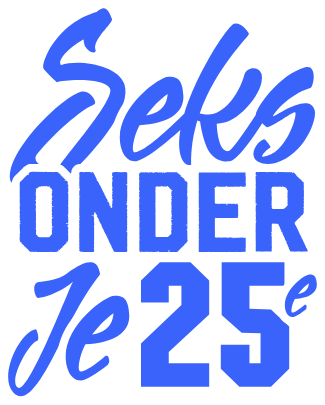 Sexting en online dating (%)
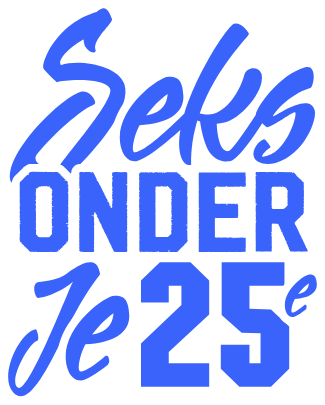 *In de afgelopen 6 maanden; 				** Jongeren van 17-24 jaar
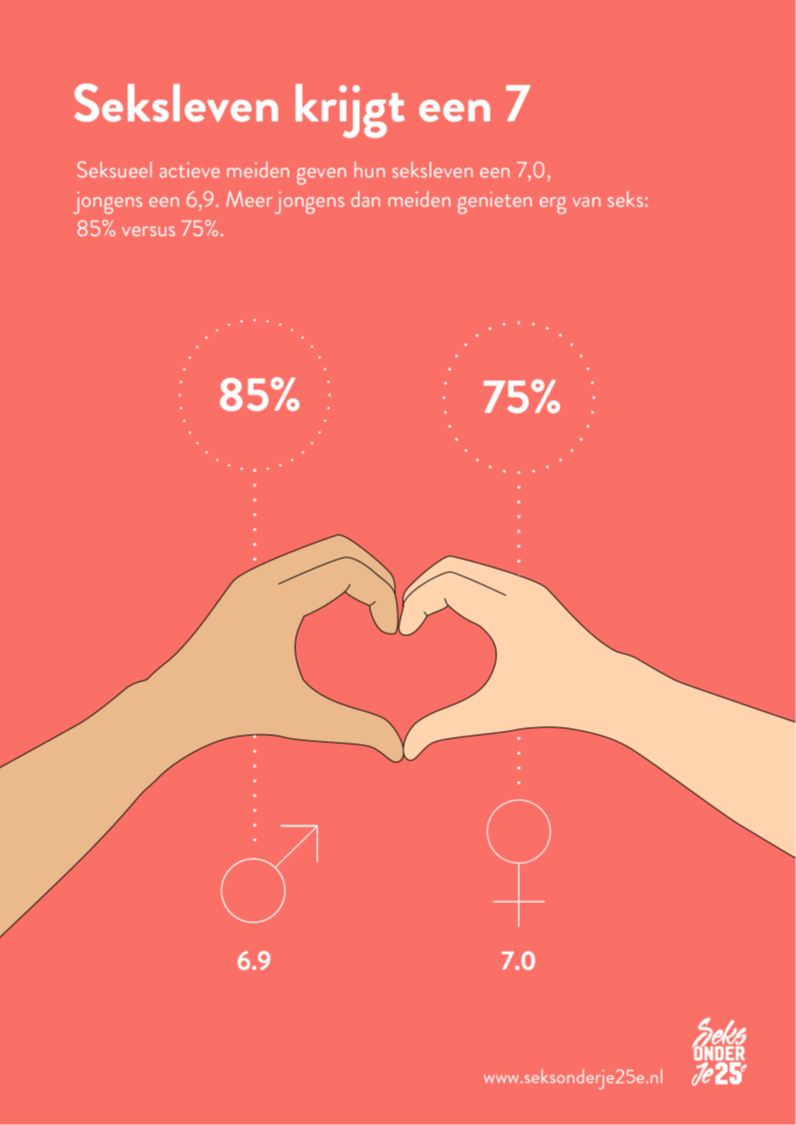 Jongens en meiden genieten van seks en geven hun seksleven een mooie voldoende
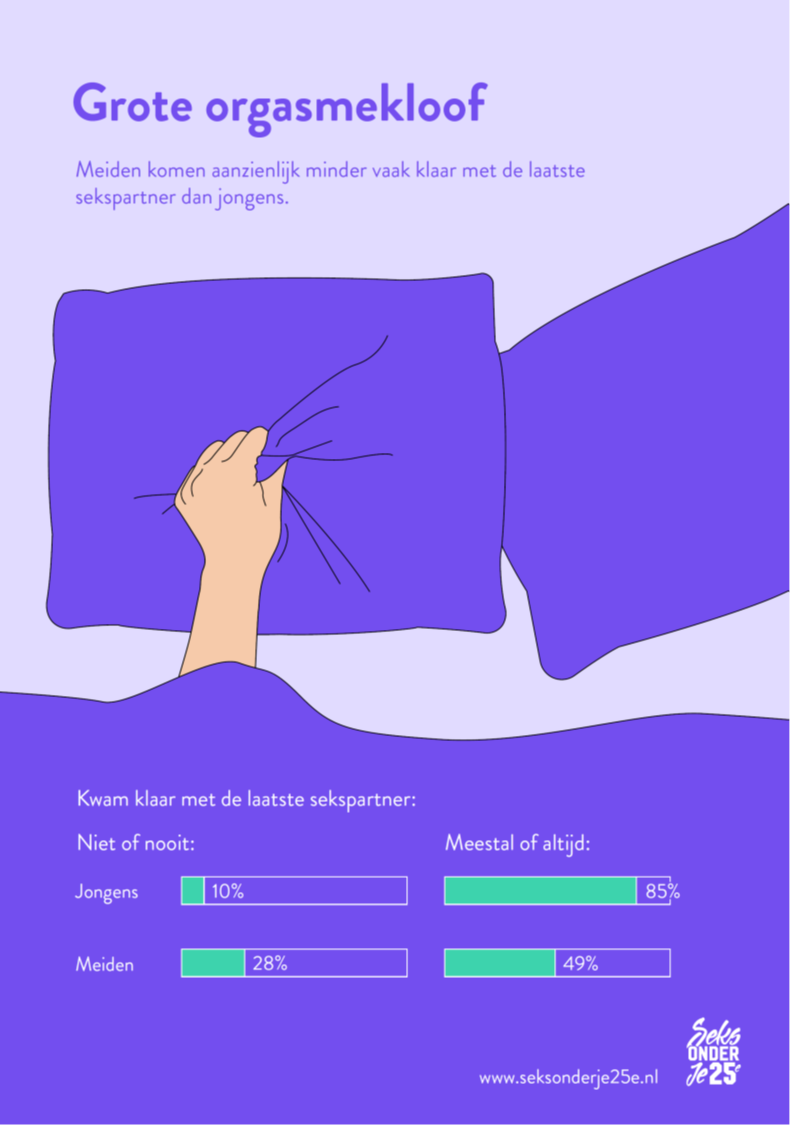 Maar meiden hebben minder vaak een orgasme dan jongens
Driekwart van de meiden heeft pijn bij de eerste penis-in-vagina seks
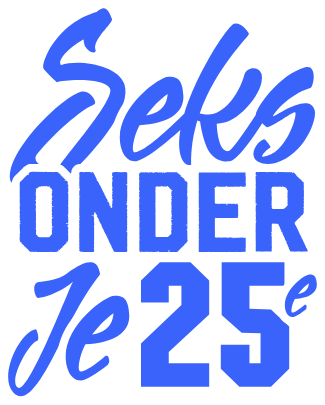 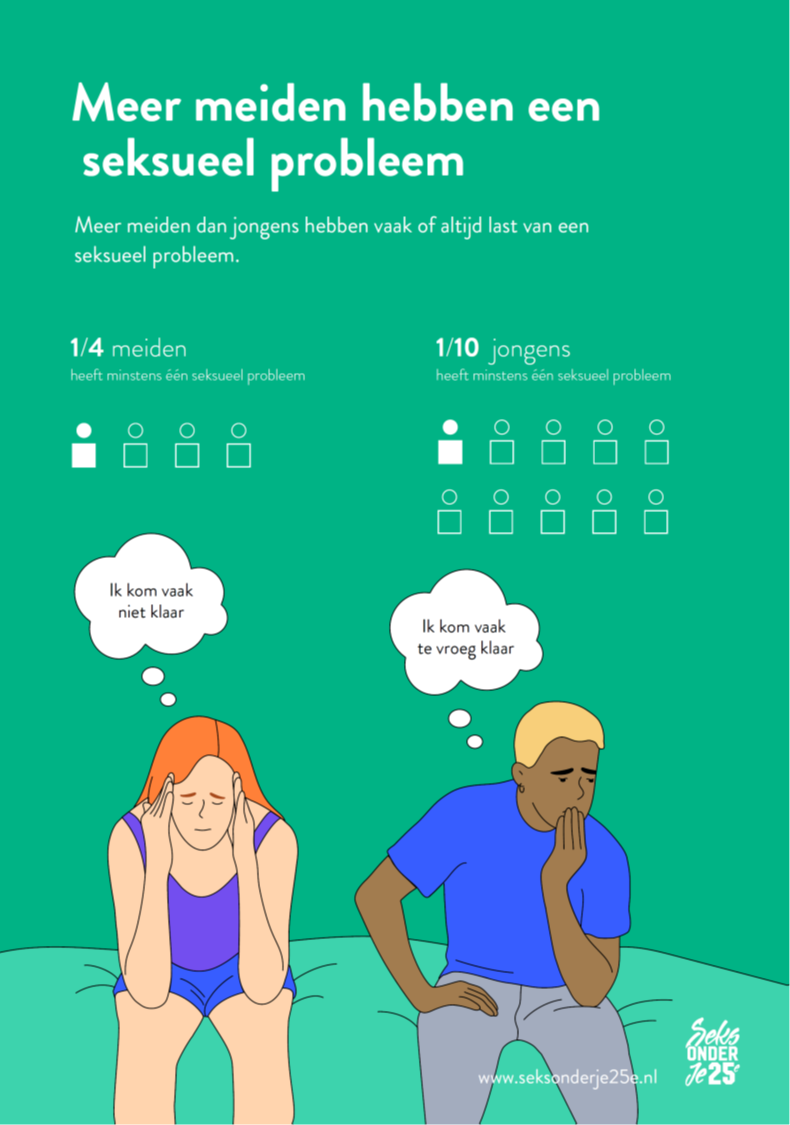 Meer meiden dan jongens hebben een seksueel probleem
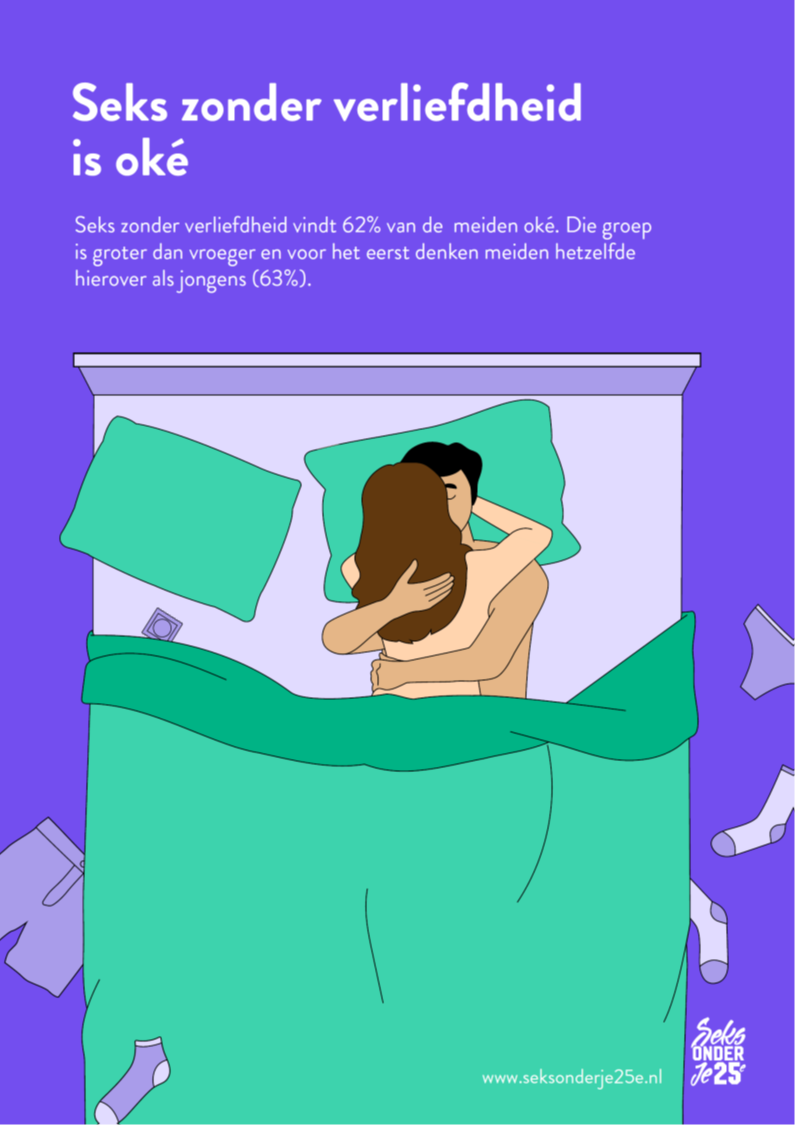 Seks zonder verliefdheid vinden steeds meer meiden oké. Voor het eerst denken ze hier hetzelfde over als jongens.
Seks zonder verliefdheid is oké (%)
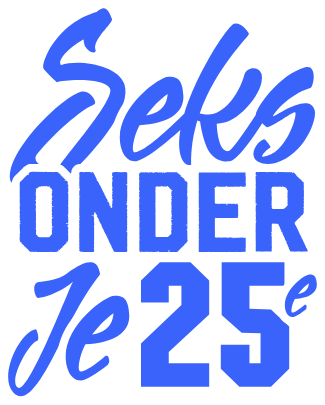 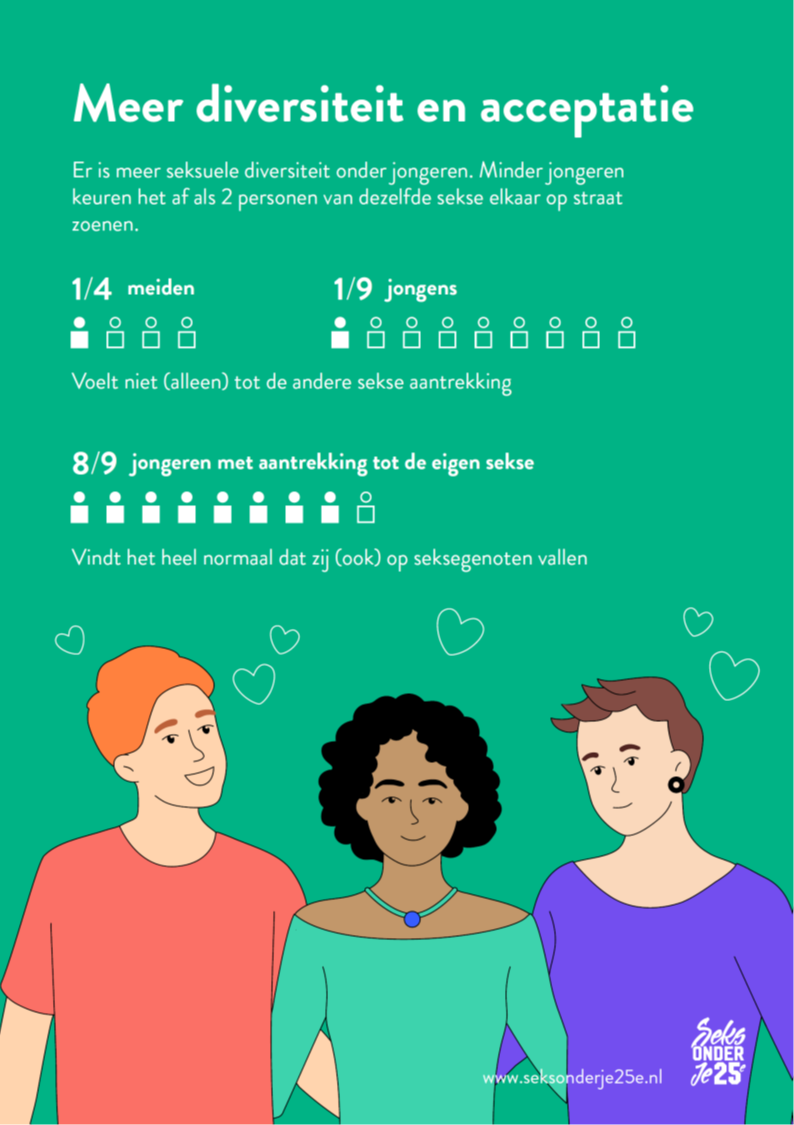 Er is meer seksuele diversiteit onder jongeren
LHB op basis van seksuele aantrekking (%)
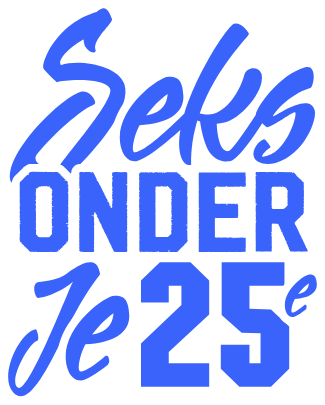 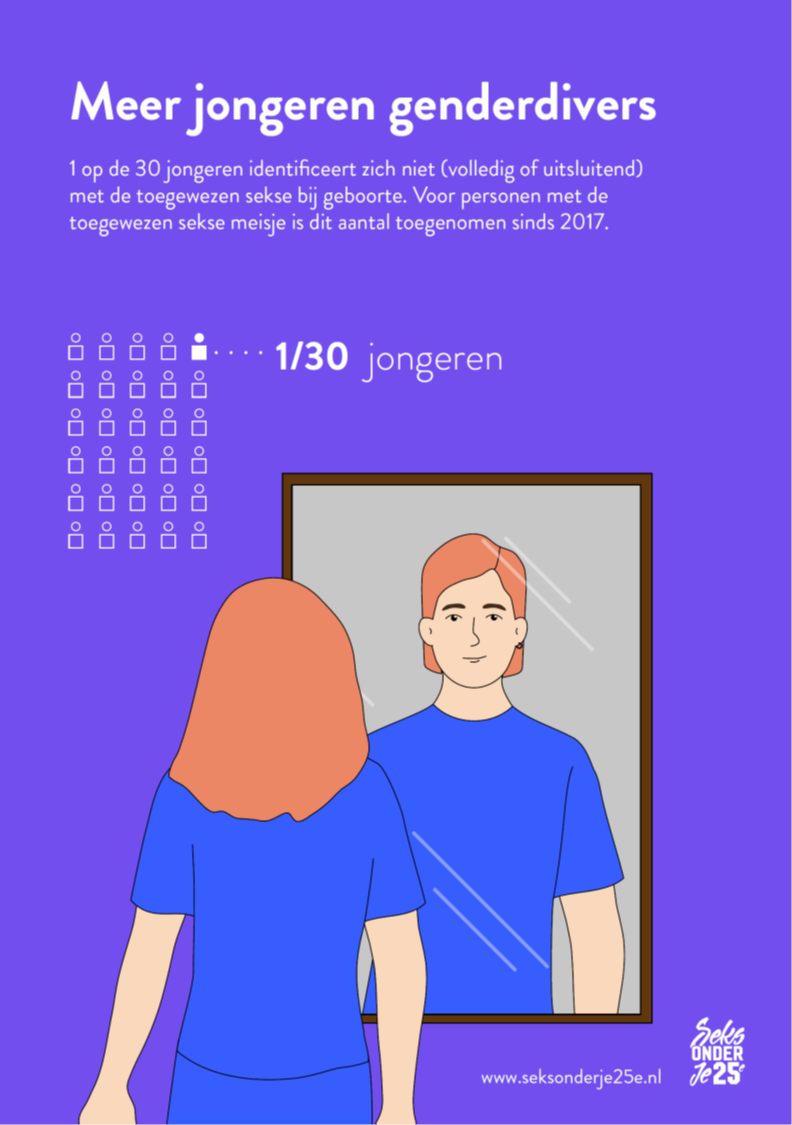 1 op de 30 jongeren is transgender of genderdivers* Voor toegewezen meiden is dit meer dan in 2017
* De genderidentiteit komt niet (volledig of uitsluitend) overeen met de toegewezen sekse bij geboorte
Transgender of genderdivers (%)
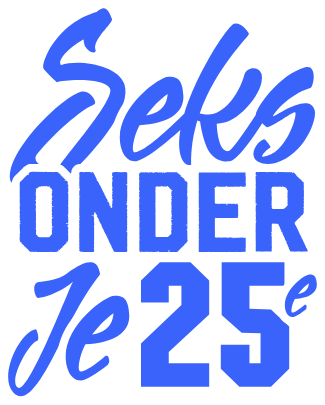 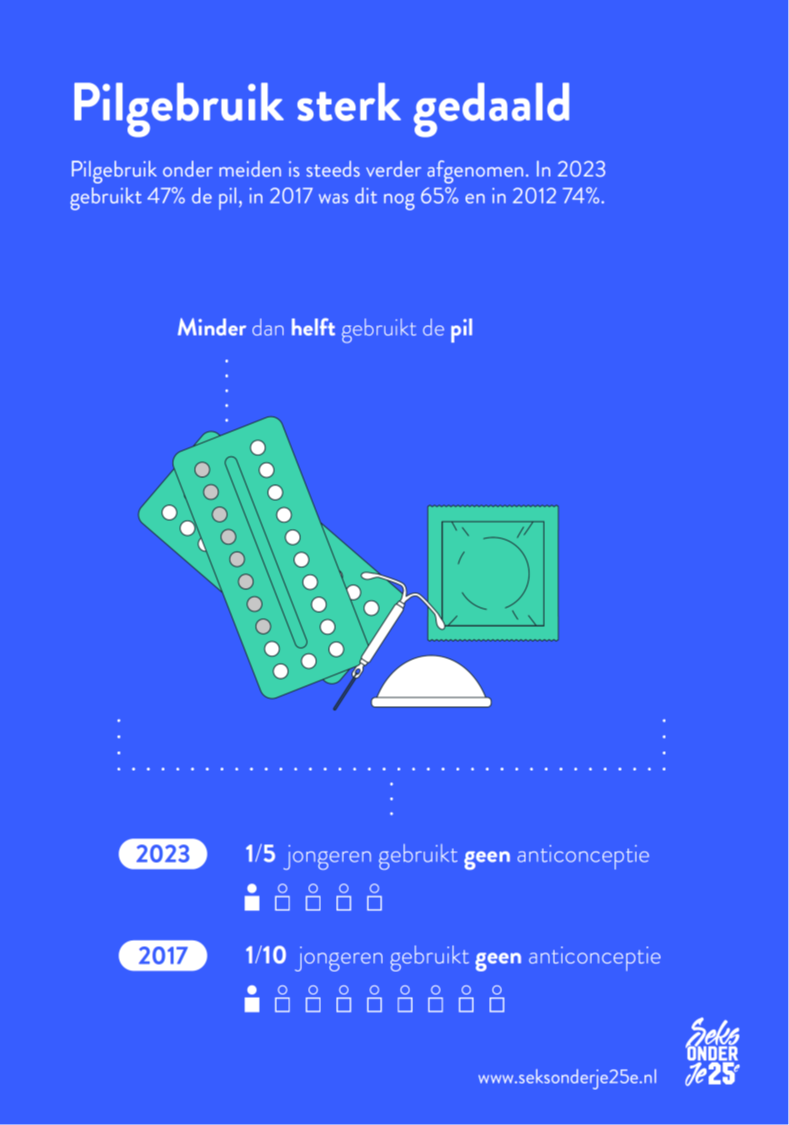 Het gebruik van anticonceptie is nog steeds hoog, maar de groep die geen anticonceptie gebruikt, groeit ook
Huidig anticonceptiegebruik* (%)
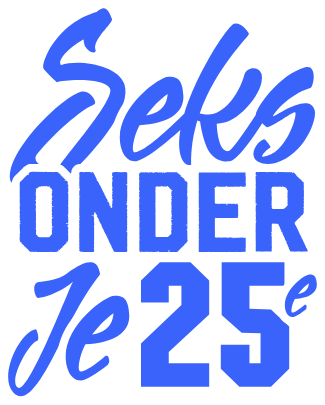 *Onder meiden van 17-24 jaar die ooit penis-in-vagina seks hebben gehad
Redenen om geen anticonceptie te gebruiken* (%)
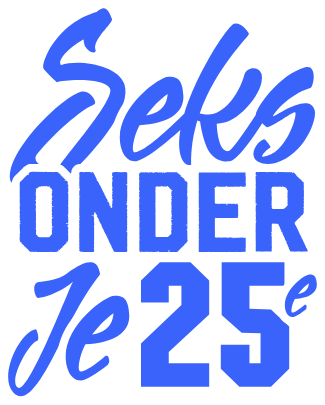 *Onder meiden die ooit penis-in-vagina seks hebben gehad en die geen anticonceptiemiddel gebruiken
ongewenste zwangerschap (%)
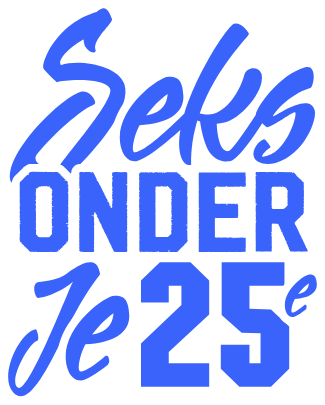 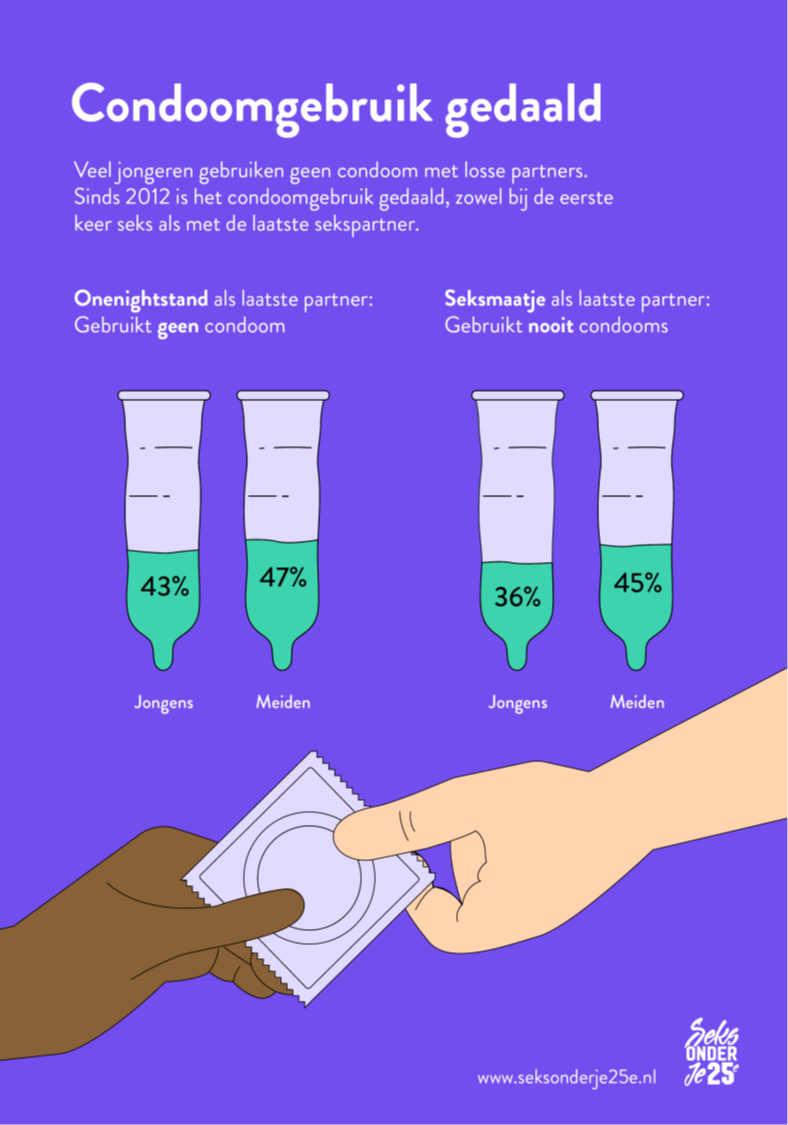 Condoomgebruik daalt, zowel bij de eerste keer penis-in-vagina seks als met de laatste sekspartner
Condoomgebruik (%)
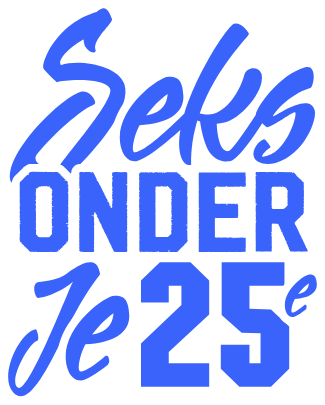 *Indien geen relatie met de laatste sekspartner: altijd, soms of in het begin condooms gebruikt
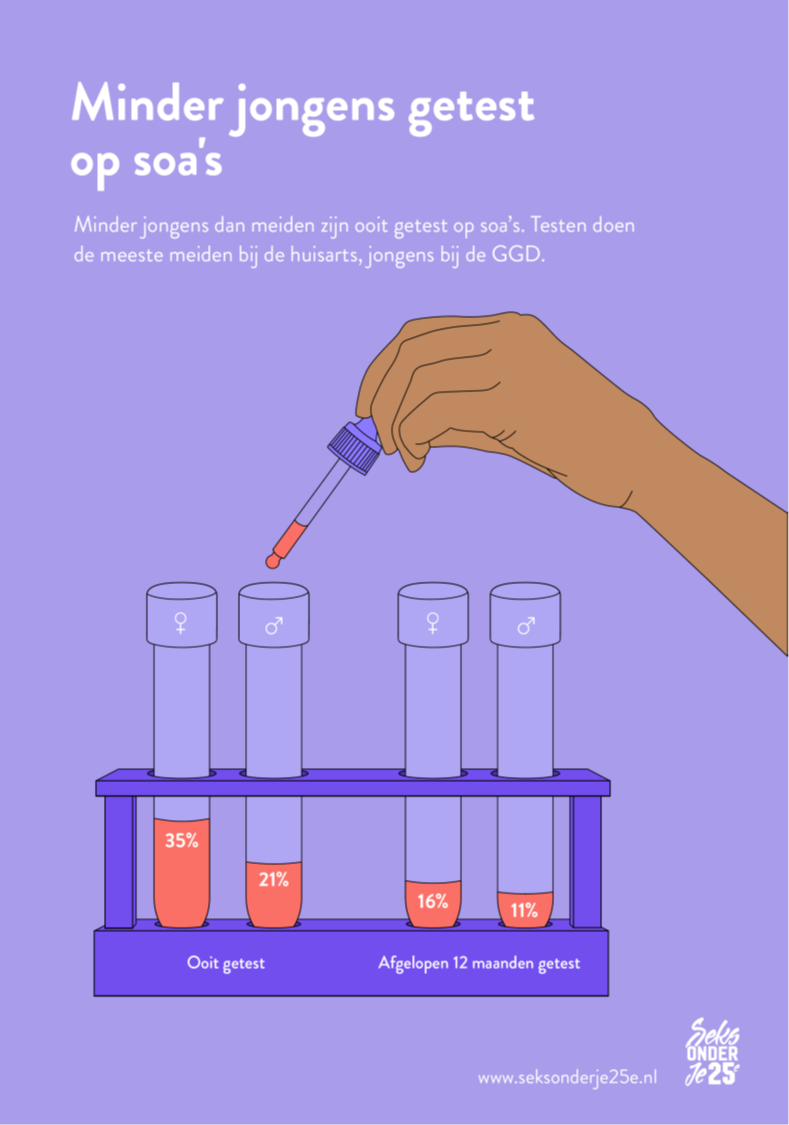 Testen doen de meeste meiden bij de huisarts, jongens bij de GGD
Positieve soa-diagnose in afgelopen jaar (%)
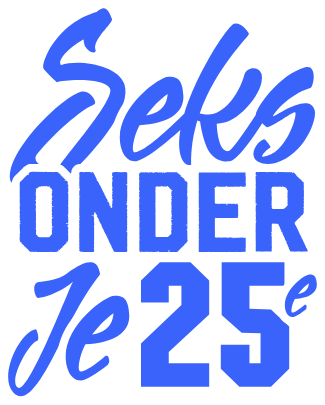 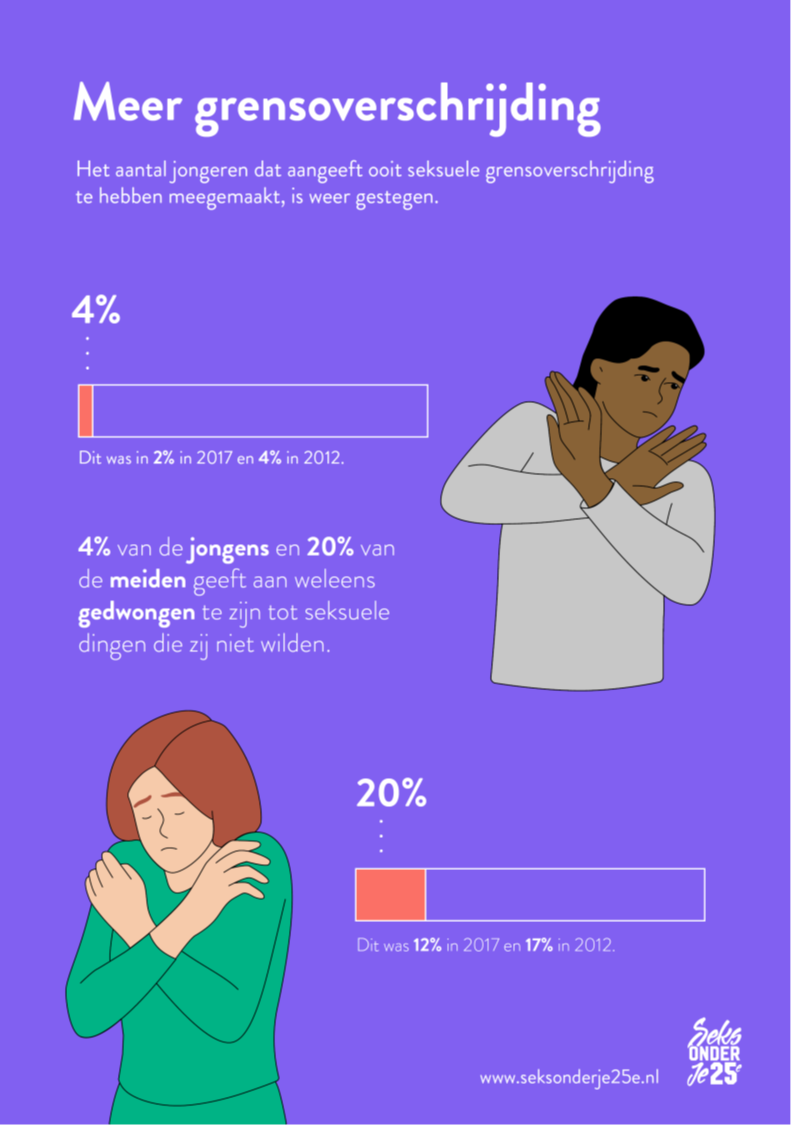 Vergeleken met 2017 geven nu meer jongeren aan ooit seksuele grensoverschrijding te hebben meegemaakt
Prevalentie seksuele grensoverschrijding (%)
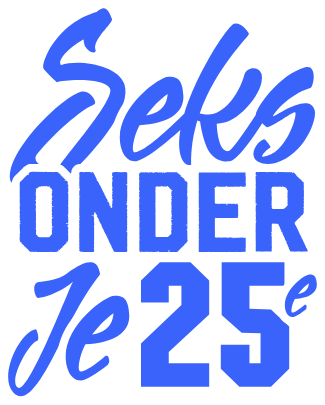 *Gedwongen zijn tot seksuele handelingen en/of aftrekken of vingeren, orale, vaginale of anale seks tegen de wil
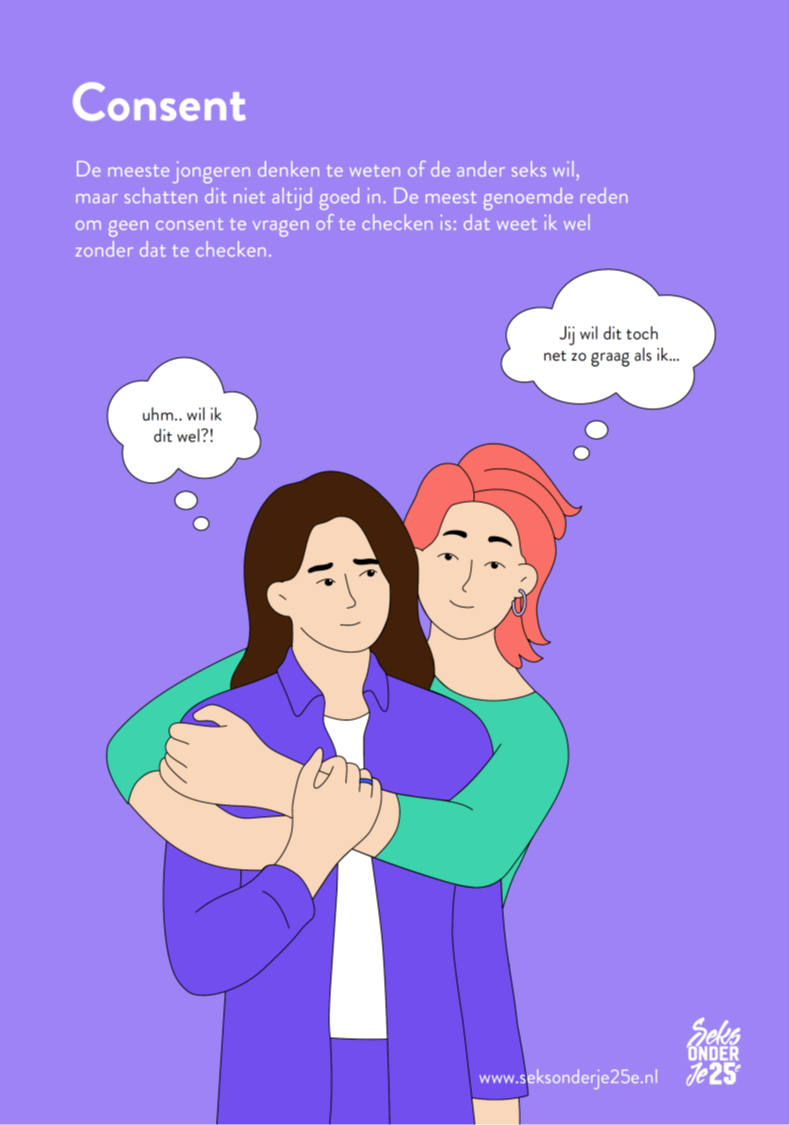 94% van de jongeren heeft nooit seks gehad met iemand terwijl ze niet zeker wisten of de ander dit wilde90% van de jongerencheckt altijd of met nieuwe partners of de ander seks wil
Liet je merken dat je geen seks wilde?* (%)
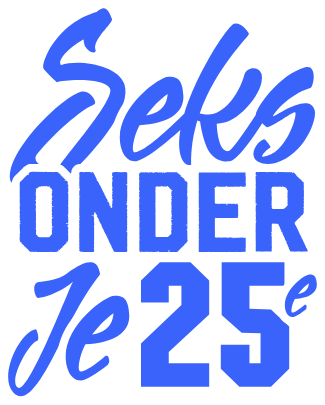 *Jongeren die ooit seksueel geweld is overkomen
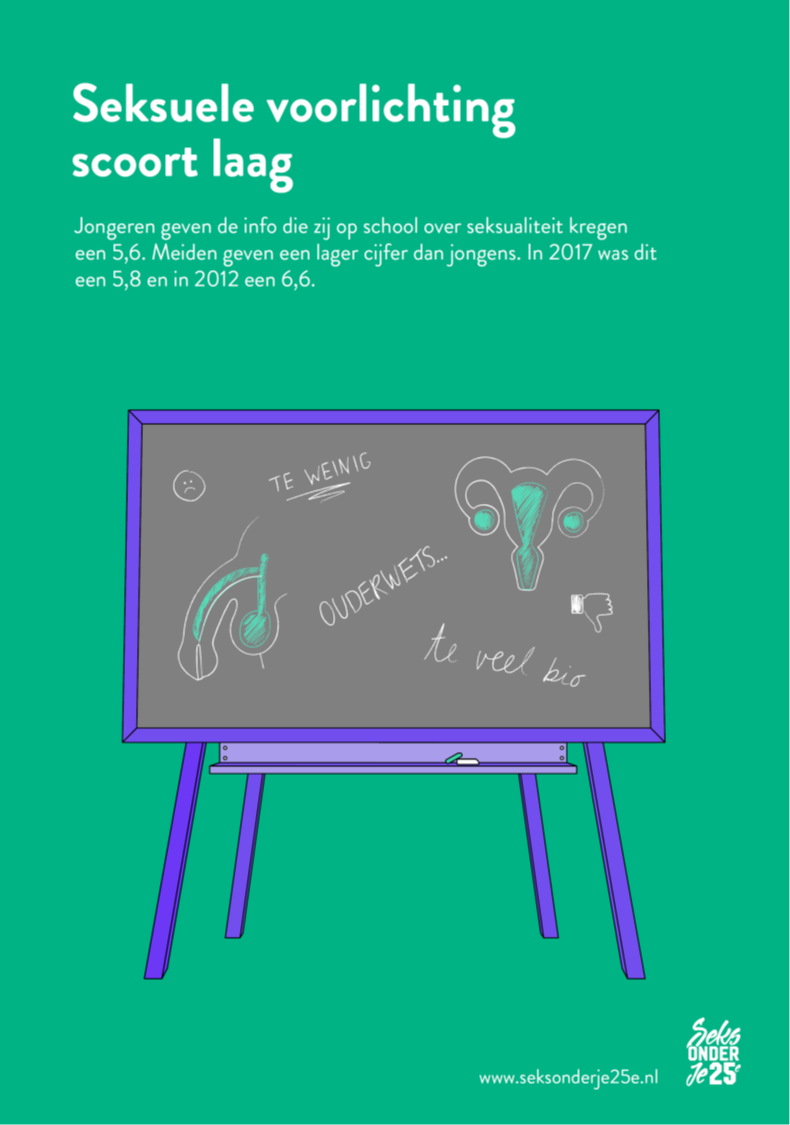 Jongeren beoordelen de seksuele vorming op school met een 5,6Meiden, lhbt+ jongeren en jongeren van 19 jaar en ouder geven dit een onvoldoende
Waarom geef je een onvoldoende?
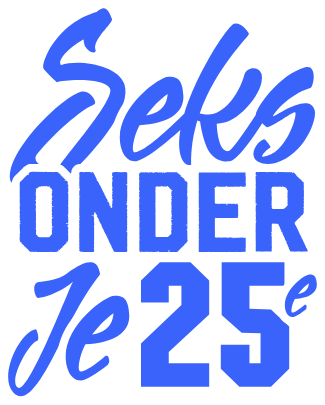 waar kregen jongeren informatie over? (%)
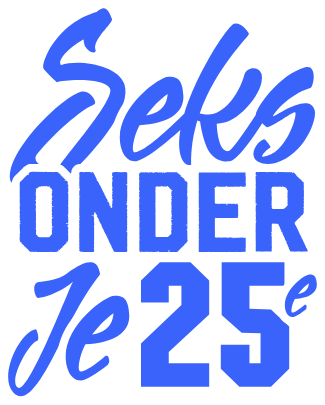 Biologie-educatie onder de loep
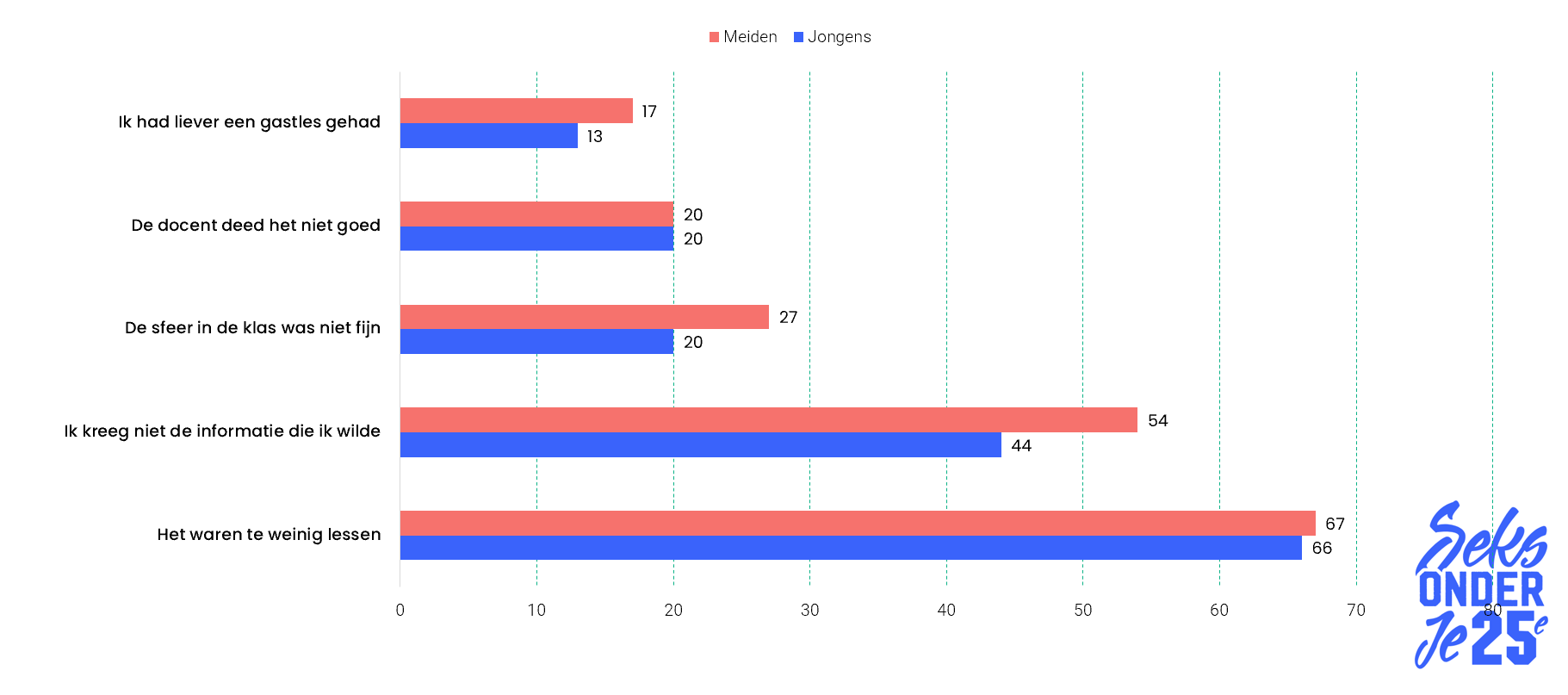 Nina HendrixStagiaire Afdeling NationaalProgramma Anticonceptie & Abortus
[Speaker Notes: Introductie, bruggetje met lezing van Hanneke (seksuele vorming werd met een 5,6 beoordeeld), meiden, lhbt+ jongeren en jongeren van 19 en ouder geven het een onvoldoende]
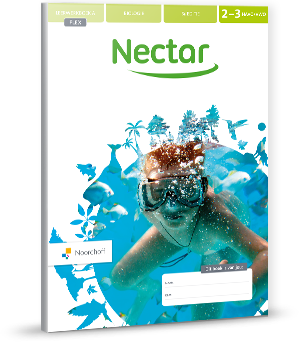 AanleidingRutgers had het vermoeden dat informatie onvolledig of zelfs onjuist is.Methode Deel 1: screening op basis van vijftien doelenDeel 2: zes interviewsFocusVoortplanting, anticonceptie en gezinsplannning
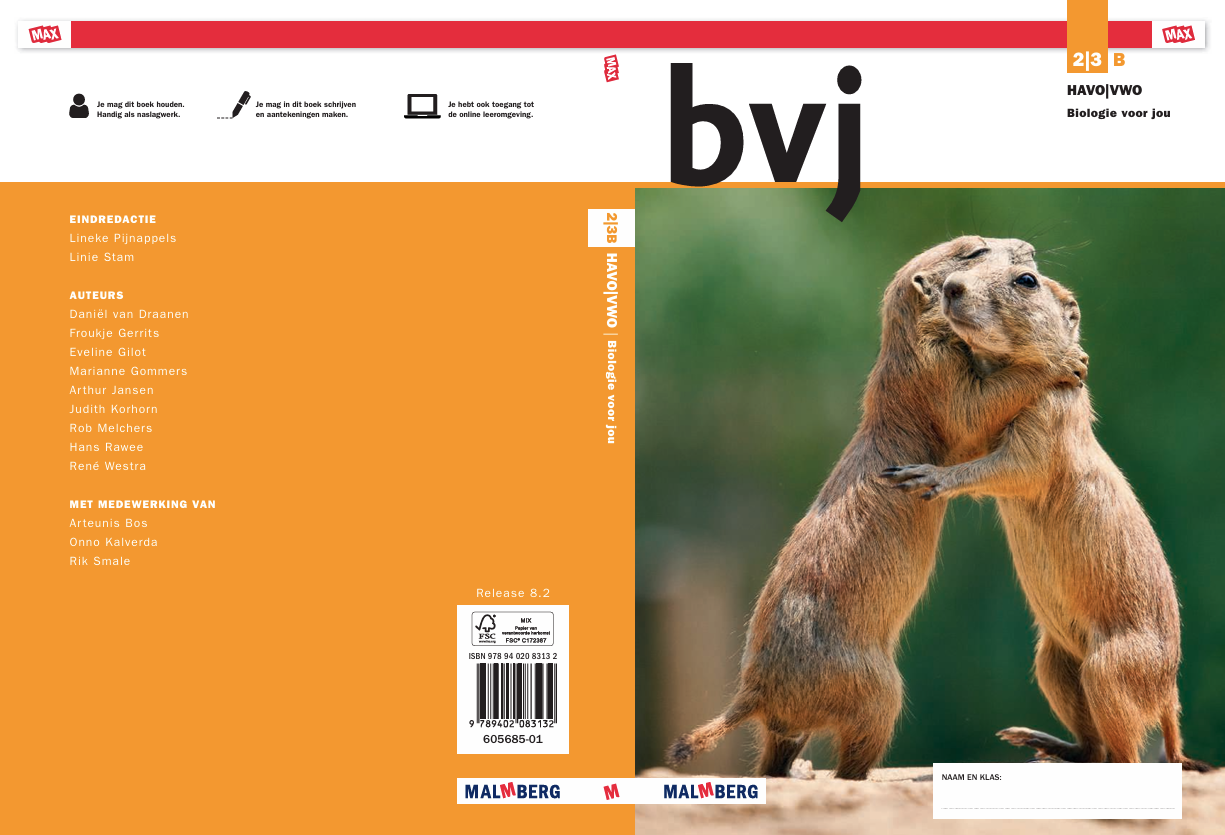 [Speaker Notes: Behandelen biologie methodes wel alles in de boeken?]
15 doelen
10. Beschrijven hoe verschillende anticonceptiemethoden effectief gebruikt kunnen worden11. Beschrijven waar anticonceptie verkrijgbaar is en welke stappen daarvoor ondernomen moeten worden12. Uitleggen dat zowel jongens als meisjes verantwoordelijk zijn voor anticonceptie (inclusief condooms)13. Erkennen dat het belangrijk is om na te denken over anticonceptie voor je seksueel actief wordt14. Beschrijven wat je kunt doen na onveilige seks15. Beschrijven welke keuzes er zijn als een meisje ongewenst of onbedoeld zwanger is (kind krijgen, abortus, kind afstaan)
1. Uitleggen wanneer een meisje vruchtbaar is 2. Beschrijven wat de symptomen zijn van een eventuele zwangerschap
3. De voor- en nadelen van jong ouderschap beschrijven
4. Een eigen mening vormen over tienerzwangerschap en jong ouderschap
5. Beschrijven dat er verschillen in keuzes rondom kinderwensgezinsgrootte en planning kunnen bestaan
6. Uitleggen dat seks hebben zonder anticonceptie kan leiden tot een zwangerschap
7. Verschillende anticonceptiemethoden en de werking daarvan beschrijven8. Voor- en nadelen beschrijven van verschillende anticonceptiemethoden 
9. Misconcepten, feiten en mythen beschrijven over anticonceptie en anticonceptiegebruik
Resultaten
Niet behandeld
Niet volledig
Volledig
Is alles correct?
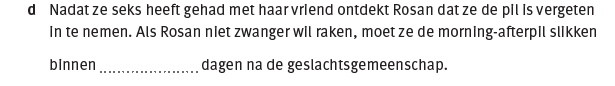 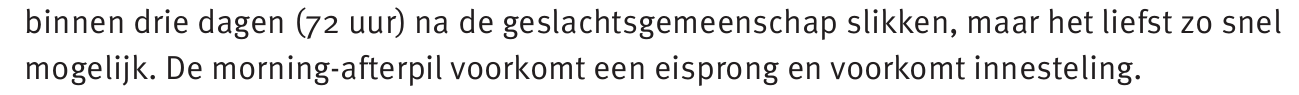 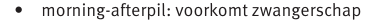 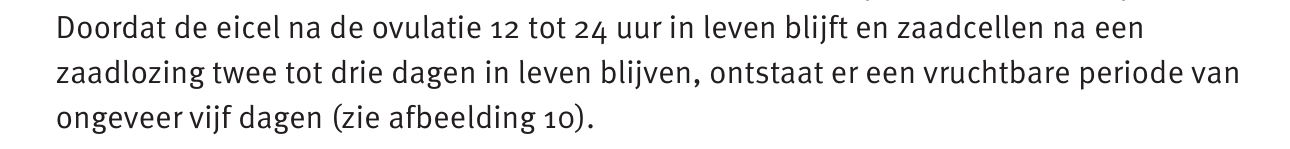 [Speaker Notes: Tijdsvenster voor inname: Hoewel het waar is dat de morning-afterpil effectief kan zijn tot drie dagen (72 uur) na onbeschermde seks, is het belangrijk om te vermelden dat de effectiviteit afneemt naarmate de tijd verstrijkt. Het snel innemen van de pil verhoogt de kans op voorkomen van een zwangerschap. Er zijn echter ook soorten morning-afterpillen die tot vijf dagen (120 uur) na onbeschermde seks effectief zijn, zoals pillen die ulipristalacetaat bevatten.
Werkingsmechanisme: De verklaring dat de morning-afterpil "de eisprong en innesteling voorkomt" is niet geheel nauwkeurig. Het primaire werkingsmechanisme van de morning-afterpil is het vertragen of voorkomen van de eisprong (ovulatie). Het is minder duidelijk of deze pillen de innesteling van een bevruchte eicel effectief kunnen beïnvloeden. De meeste onderzoeken suggereren dat als de eisprong al heeft plaatsgevonden, de morning-afterpil mogelijk niet effectief is.
Verschillende soorten morning-afterpillen: Het is belangrijk om te specificeren welk type morning-afterpil wordt bedoeld. Pillen op basis van levonorgestrel zijn effectief tot 72 uur na seks, terwijl pillen die ulipristalacetaat bevatten, tot 120 uur na seks gebruikt kunnen worden en over het algemeen effectiever zijn dan levonorgestrel, vooral op de derde dag na de seks.
Misvattingen over abortus: De beschrijving kan bij sommige lezers de onjuiste perceptie wekken dat de morning-afterpil gelijkstaat aan een abortuspil. Het is belangrijk om duidelijk te maken dat de morning-afterpil bedoeld is om zwangerschap te voorkomen door de ovulatie uit te stellen of te stoppen, en niet om een bestaande zwangerschap te beëindigen.]
Opvallend…
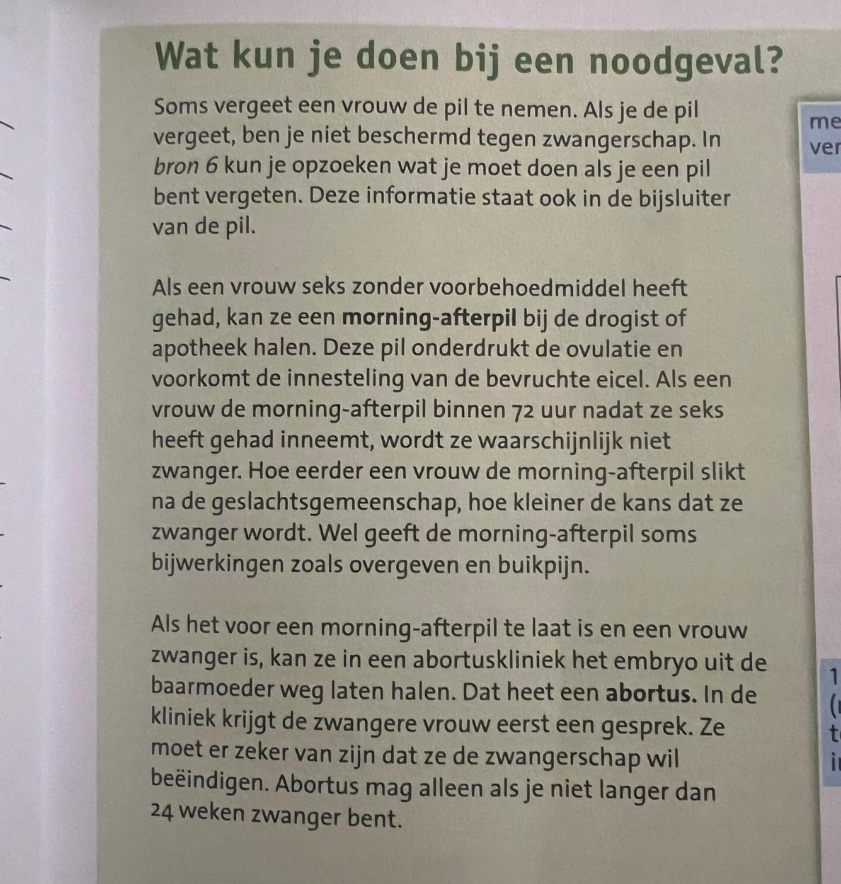 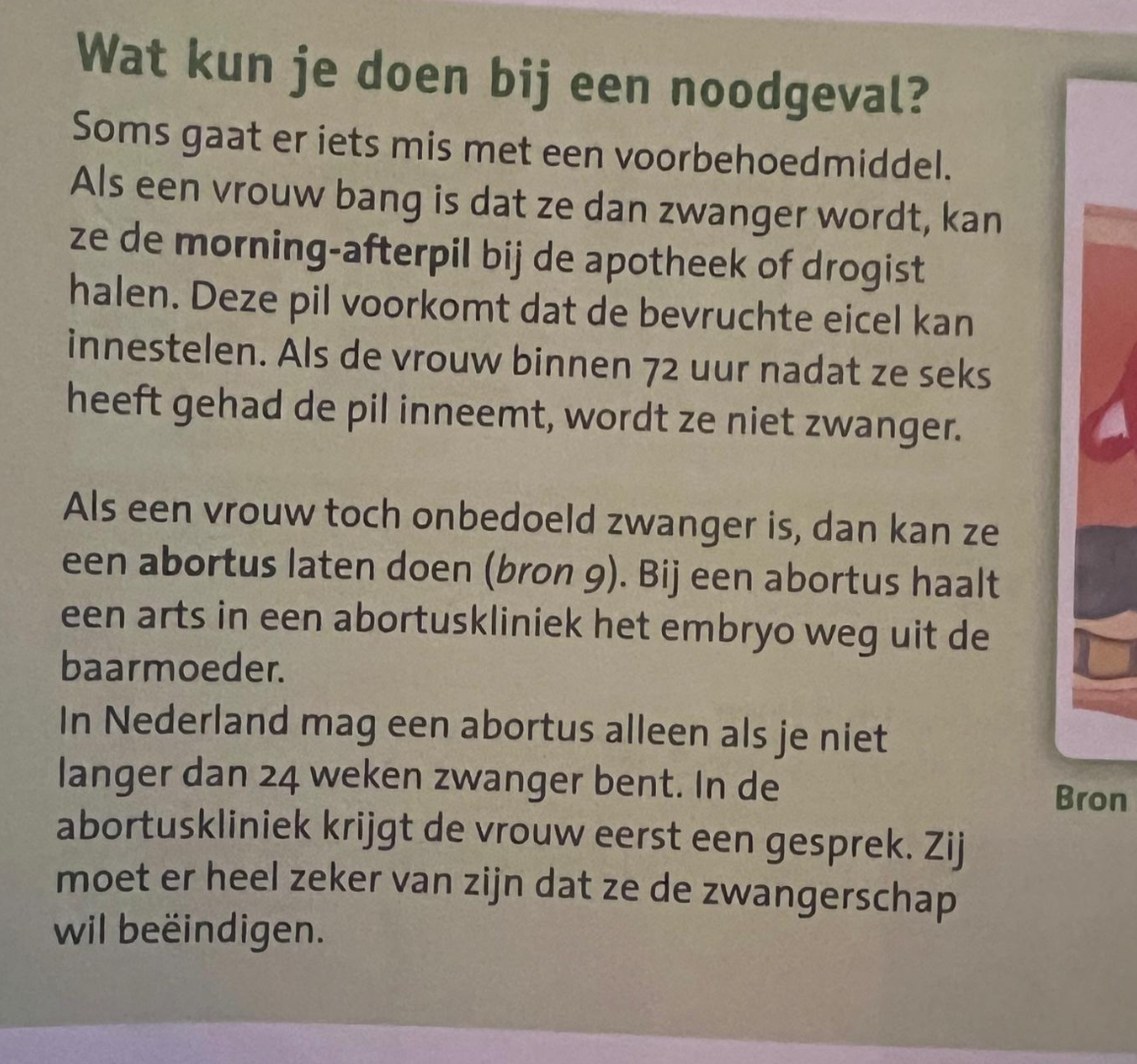 havo/vwo
vmbo-bk
[Speaker Notes: Verschillen in diepgang en context. Voor vmbo lijkt essentiële context te missen in sommige gevallen, dit kanleiden tot onvolledige of incorrecte informatieveschaffing]
1. Leeruitdagingen- Verwarring tijdens het leren- Vergeten van informatie 2. Gebrek aan focus op praktijk en levensvaardigheden3. Sommige leerlingen missen diepgang in bespreking van onderwerp(en) terwijlanderen wel diepgang ervaren4. Klaservaring en dynamiek- Humoristisch, nerveuze reacties, ongemakkelijk, gênant, open, interactief, spannend5. Communicatie van docent gericht om comfort bevorderen- Anoniem vragen stellen- Les aankondigen- Neutrale houding en ruimte om eigen keuzes te maken- Vrouwelijke docent vertelt over ervaringen van vrouwen in plaats van een mannelijke docent- Vertrouwde omgeving verduidelijken6.Onderwijsstrategie en hulpmiddelen- Theoretische uitleg- Practicum- Discussie voeren- Anticonceptiekoffer- Interactieve en visuele elementen (quiz, presentatie)- Briefjesbus voor anonieme vragen
Ervaringen
Behoeften
1. Inclusief en praktisch onderwijs- Diversiteit in anticonceptie- Praktische informatie en ondersteuning- Focus op realiteit en eigen leefwereld- Breder perspectief op seksualiteit 2. Verdiepende educatie- Uitgebreidere informatie - Informatie die kan helpen bij keuzes maken en empowerment - Informatie over zelf-educatie en betrouwbare informatieLeren over gevolgen van keuzes- Leren over effect op het lichaam - Leren over emotionele gevolgen van jong ouderschap
In groepjes bespreken
Wat doe je zelf
 Wat merk je in de klas?
 Wat kan er beter?
 Wat kan daar bij helpen?
46
Waarom seksuele vorming?
Jongeren zijn nieuwsgierig naar seksualiteit en hebben vragen. 
Leerlingen hebben behoefte aan kwalitatief goede en brede seksuele vorming.
School is een belangrijke betrouwbare informatiebron. Op sociale media staat veel disinformatie.
Het normaliseert de communicatie rondom seksualiteit en neemt taboes weg. 
Seksuele vorming draagt bij aan een positief zelfbeeld, weerbaarheid en respectvolle omgang. Jongeren beginnen bewuster en later aan seks en gebruiken vaker anticonceptie en condooms.
“Voor de leerlingen en voor mij zijn dit altijd de leukste lessen van het jaar.” Gemma, docent.
47
Seksuele vorming is verplicht
In de onderbouw van het voortgezet onderwijs in Nederland zijn scholen wettelijk verplicht aandacht te besteden aan het seksualiteit en seksuele diversiteit. Dit is vastgelegd in de kerndoelen van het onderwijs.
43. De leerling leert over overeenkomsten, verschillen en veranderingen in cultuur en  levensbeschouwing in Nederland, leert eigen en andermans leefwijze daarmee in verband te brengen, en leert de betekenis voor de samenleving te zien van respect voor elkaars opvattingen en leefwijzen, en leert respectvol om te gaan met seksualiteit en met diversiteit binnen de samenleving, waaronder seksuele diversiteit.
48
Wat werkt?
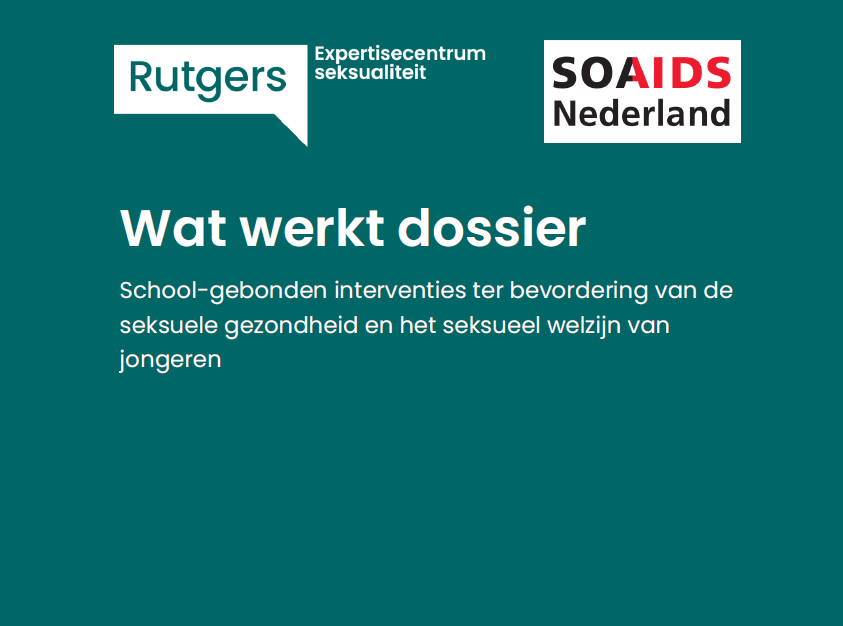 Wat werkt wel?
Een veilige positieve schoolomgeving
Verwijzing na de les naar informatie en hulp
Docenten die vertrouwen hebben deze lessen te geven
Ingebed in het curriculum van de school
Het gebruik van bewezen effectieve erkende lesmethoden

Wat werkt niet?
Eenmalige gastlessen
Alleen gratis beschikbaar maken van condooms
Voorlichting gericht op abstinence only
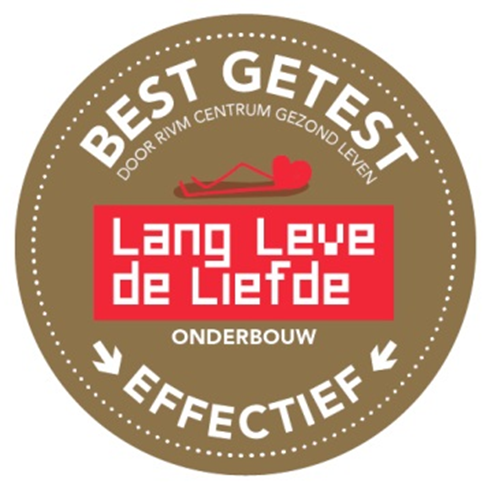